EINFOSE
http://einfose.ffos.hr/
Vrednovanje knjižničnih i informacijskih usluga
Kornelija Petr Balog | EIS
„Mjerenje uspješnosti poslovanja je vježba mjerenja prošlosti. Ali korištenje tih podataka za planiranje poboljšane budućnosti je ono što je važno.” – Peter Brophy (2006)
Petr Balog, 2018
“Ono što je jednostavno za izmjeriti nije nužno i ono što je poželjno za mjerenje.” – Martha Kyrillidou (1998)
Pokretači mjerenja uspješnosti poslovanja
Odgovornost (ovdje spada i akreditacija visokoškolskih ustanova) 
Zagovaranje 
Promjene u društvenom, informacijskom i tehnološkom okruženju 
Smanjeni proračuni  
Unaprijeđenje 
Usporedba
Petr Balog, 2018
Terminologija
Uložena sredstva (Inputs)
Sredstva koja pridonose razvoju i isporuci programa ili usluge 
Izlazni proizvodi (Outputs)
Proizvedeni proizvodi i usluge i njihovo korištenje. Procesi pretvaraju uložena sredstva uj izlazne proizvode.  
Učinci, rezultati, utjecaj (Outcomes)
Učinak knjižnica na pojedince ili zajednicu 
Pokazatelji uspješnosti/mjere 
Kvantificirane izjave koje se koriste za vrednovanje poslovanja knjižnice u postizanju željenog cilja 
Benchmarking
Mjerljiv cilj poslovanja koji je standard uspješnosti poslovanja (ili najbolje prakse) 
Učinkovitost
Uspješnosti 

Metrika i mjere – često se koriste u sinonimnom značenju; često kvantitstivne
Petr Balog, 2018
Knjižnica A
Cirkulacija: 10.000 sv. godišnje
Zbirka: 8.000 sv.
FTE/PRV: 2
Koja knjižnica više radi?
Petr Balog, 2018
Pokazatelji uspješnosti:	  A	 B 
Cirkulacija/zbirka		1,25	0,72
Cirkulacija/PRV		5.000	5.143
Knjižnica B
Cirkulacija : 36.000 sv. godišnje
Zbirka : 50.000 vol
FTE/PRV : 7
Knjižnica A: 
Odjel katalogizacije: 2 katalogizatora PRV
Plaća: 2.000 EUR x 2 = 4000 EUR
Zapisa mjesečno: 100 
Zapisi/PRV: 50
Zapisi/plaća: 40 EUR

Knjižnica B: 
Odjel katalogizacije: 2 katalogizatora PRV
Plaća: 2.000 EUR x 2 = 4000 EUR
Zapisa mjesečno : 600 
Zapisi/PRV : 300
Zapisi/plaća : 6,66 euro
Koja je knjižnica učinkovitija?
Petr Balog, 2018
Što možemo vrednovati u knjižnici?
Petr Balog, 2018
Knjižnica kao kompleksan sustav
Vrednovanje (metode i metrika) ovisi gledamo li na knjižnicu kao na: 
Instituciju (organizaciju)
Informacijski sustav
Novu tehnologiju 
Zbirke
Nove usluge
Petr Balog, 2018
Glavni koncepti: tokovi, strukture, prostori, scenariji, zajednice
Knjižnice su kompleksni sustavi koji
Pomažu zadovoljiti informacijske potrebe korisnika (zajednice) 
Pružaju informacijske usluge (scenariji)
Organiziraju informacije na korisne načine (strukture)
Prezentiraju informacije na korisne načine (prostori)
Posreduju informacije korisnicima (tokovi)
Petr Balog, 2018
Elementi vrednovanja
korisnost
sustav
Učinak/utjecaj
sadržaj
korisnici
funkcionalnost
Petr Balog, 2018
usluge
kontekst
organizacija
poslovanje
uporabljivost
korištenje
Knjižnična metrika: uložena sredstva (inputs)
Fokus on veličinu/opseg
Proračun (djelatnici, zbirke, procesi) 
Broj djelatnika
Veličina zbirke
Prostor 
Infrastruktura (radno vrijeme, broj mjesta u čitaonici, računala) 
Veličina zajednice korisnika i programa  
Omjeri (broj djelatnika prema studentima)
Petr Balog, 2018
ARL-ov “Investicijski indeks” mjeri uložena sredstva u odnosu na izdatke i broj djelatnika
Knjižnična metrika : izlazni proizvodi (outputs)
Fokus on korištenje 
Zbirke (tiskana građa, e-građa, MKP) 
Informacijske/referentne usluge 
Prostor (broj posjeta) 
Edukacija korisnika
Pretraživanje i pronalazak informacija
Druge web usluge
Omjeri (cirkulacija prema broju nastavnika)
Petr Balog, 2018
Mogu ukazivati na korištenje utrošenih sredstava, ali ne mjere njihove učinke/utjecaj na korisnike.
Knjižnična metrika : procesi
Vrijeme/učinkovitost (npr. vrijeme potrebno za katalogizaciju jedne knjige) 
Troškovi/ekonomičnost (trošak po preuzetom članku) 
Kvaliteta/točnost 
Kvantiteta/opseg posla 
Infrastrukturne mjere (prostor, umreženost)
Petr Balog, 2018
Konverzija uloženih sredstava u izlazne proizvode, a koristi se za dokazivanje odgovornog poslovanja i utrošak proračunskih sredstava
Dva glavna trenda u vrednovanju uspješnosti poslovanja knjižnica od 1995-e.
Mjerenje uspješnosti poslovanja
Odmak od uloženih sredstava/izlaznih proizvoda prema procesima/učincima  
Veći broj izvora informacija; podaci generirani od strane sustava 
Standardizirane definicije
Veći stupanj korištenja benchmarkinga
Povezano sa strateškim planiranjem, odgovornim poslovanjem, zagovaranjem
Knjižnica usmjerena na korisnike  
Sve usluge i aktivnosti gledaju se kroz oči korisnika  
Korisnici definiraju kvalitetu 
Knjižnične usluge/resursi daju vrijednost korisniku
Petr Balog, 2018
Fokus na korisnike doveo je do mjerenja usmjerenih na učinke/utjecaj knjižnica
Mjerenje usmjereno na učinke/utjecaj
Input


Procesi


Output


Učinci


 Utjecaj/
Korist


Vrijednost
Učinci*
Prethodno definirani učinci izlaznih proizvoda u odnosu na planirane ciljeve i zadaće knjižnice (npr. broj korisnika, razina zadovoljstva korisnika)
Utjecaj/Korist
Razlika ili promjena u pojedincu ili skupini nastala kao vezultat kontakta s knjižničnim uslugama 
Vrijednost
Važnost koju dionici (osnivači, političari, javnost) pridaju knjižnicama (može i u obliku monetarne vrijednosti)
Petr Balog, 2018
*R. Poll
Utjecaj
Društveni utjecaj
Društveno uključivanje 
Slobodan pristup informacijama bez diskriminacije 
Obrazovanje, cjeloživotno učenje 
Lokalna kultura i identitet 
Zdravstvena njega
Na pojedince
Promjene u vještinama i kompetencijama 
Promjene u stavovima i ponašanju 
Bolji uspjeh u znanstvenom radu, studiranju ili karijeri 
Dobrobit pojedinca
Petr Balog, 2018
Ekonomski utjecaj 
ROI, cost-benefit
Direktan utjecaj na gospodarstvo (lokalno, regionalno itd.)
Kontekst knjižničnih učinaka
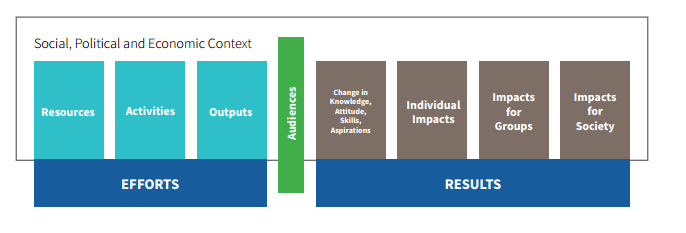 Petr Balog, 2018
Učinci*
Različitog trajanja: 
kratkoročni
promjene u vještinama, stavovima, znanju
srednjoročni
ponašanje, donošenje odluka
dugoročni
uvjeti života, status u društvu
Petr Balog, 2018
*Shaping Outcomes
Koja vrsta učinka?
Mladi izviđač zna prepoznati lokalne ptice po imenu
(kratkoročan)
djeca čitaju iz razonode više od 3 sata tjedno
(srednjoročan)
Nakon radionice u knjižnici student više ne misli da je biologija dosadna  
(kratkoročan)
Neki stanovnici Katlenburg-a prestali su pušiti nakon pohađanja predavanja i izložbe o štetnosti pušenja u narodnoj knjižnici u Katlenburg-u 
(dugoročan)
Metode za vrednovanje učinka
Zaključivanje o učinku (podaci MORAJU biti validirani putem drugih metoda)
statistika
Pokazatelji uspješnosti
Rezultati upitnika o zadovoljstvu korisnika
Zatraženi podaci o učinku (od korisnika, ali i NEKORISNIKA)
upitnici (u knjižnici, putem telefona, e-maila, online), intervjui, fokus-grupe, samoprocjena korisnika, prikupljena korisnička iskustva/priče
Rezultati se moraju kvantificirati da pokažu uzorke učinaka
Podaci prikupljeni promatranjem
observacija, log analiza, testovi za utvrđivanje porasta vještina/kompetencija (npr. prije i poslije radionice)
Petr Balog, 2018
Korištenje knjižnice uspoređeno s uspjehom korisnika
Ekonomski učinak
Možemo li iskazati učinke knjižnice u obliku novčanih vrijednosti?
Izračun cijena na tržištu
Vrijeme potrošeno na knjižnične usluge (iskazane u obliku cijena) 
Uvjetna procjena vrijednosti
Spremnost platiti

Spremnost prihvatiti

Utječe li knjižnica na gospodarstvo u svome okruženju?
Petr Balog, 2018
Koliko bi korisnik platio da se održi ista razina usluge?
Koliki bi iznos novaca korisnik prihvatio kao naknadu za ukidanje određene usluge?
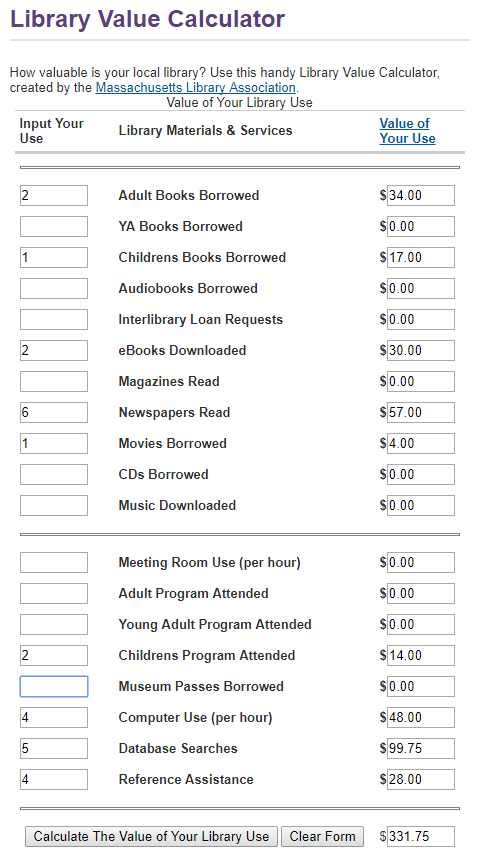 Nabavom informacijskih izvora knjižnica štedi novce svojih korisnika!
Povrat uložene vrijednosti(ROI)
Zbrajanje dodijeljenih vrijednosti, zatim dijeljenje s troškovima 
„za svaki dolar koji zajednica potroši na knjižnicu, knjižnica joj vraća ....... dolara u vrijednosti svojih usluga”
Petr Balog, 2018
Cortez Public Library, USA  - $31 povrata
Denver Public Library, USA - $5 povrata
Fort Morgan Library, USA - $8.80 
Australian special libraries - $5.43
…
[Speaker Notes: $1 invested yields $31 return]
Problemi s računanjem učinaka
U većini slučajeva učinak je neopipljiv i teško ga je kvaniticirati.
Dugotrajne učinke nije moguće utvrditi ukoliko više ne možemo doći do korisnika. 
Rezultati kvalitativnih metoda su subjektivne naravi. 
Knjižnice često nisu upoznate s metodama koje se koriste za procjenu učinka. 
Procjena učinka može biti dugotrajna i vrlo naporna. 
U pravilu učinci knjižnice nisu jedini, a često nisu ni najjači!
Petr Balog, 2018
Kvaliteta
Način na koji se isporučuje (odnosno, ne isporučuje) usluga
Kvaliteta (knjižnične) usluge
Interaktivan odnos između knjižnice i ljudi koje treba opsluživati 
Multidimenzionalna
Sadržaj
Kontekst 
Iščekivanja korisnika – njihova stvarnost!
Mijenjaju se prema onome što korisnik želi i koliko to hitno želi  važnost i hitnost – jak utjecaj na zadovoljstvo korisnika uslugom 
Osobna i kolektivna
Petr Balog, 2018
Kvaliteta i zadovoljstvo
Kvaliteta usluge
Globalna procjena koja se odnosi na superiornost usluge promatrane u kontekstu određenih izjava na temelju koji je knjižnica spremna reagirati POD UVJETOM da tako misle korisnici.
Povezane veličine ili ne???
materijalno i emocionalno zadovoljstvo
Individualna pozitivna percepcija usluge
Niz jednokratnih transakcija/susreta pojedinca s određenom organizacijom 
Kolektivno iskustvo – reputacija organizacije
Petr Balog, 2018
Druge dimenzije kvalitete usluge
Usklađenost sa standardima
standardi za kvalitetu za brojne procese i funkcije
Namjera: smanjenje pogrešaka (npr. pogreške ulaganja na police), osigurati tijek poslova (npr. smanjenje zaostataka), i uspostaviti željeno ponašanje (npr. upitati korisnika je li dobio ono što je tražio)
Nedostatak: interni fokus koji možda ne odražava ono što korisnici žele / očekuju 
Očekivanja
Pod utjecajem prethodnog iskustva, usmene predaje i ponašanja konkurencije 
Ponekad pogrešna ili nerealna
Petr Balog, 2018
Druge dimenzije – nastavak…
Tržišna percepcija
Usporedba s konkurencijom
Npr. knjižare (čitanje bez kupovine, pijuckanje kavice, i sl.); Netflix, iTunes – filmovi; iTunes, Pandora – glazba; Google – traženje informacija… 
Pitanja: 
Zašto nas (knjižnice) ne koristi više korisnika? Što činimo bolje od drugih uslužnih organizacija (uključujući i druge knjižnice)? Kako da to priopćimo korisnicima?
Petr Balog, 2018
Benchmarking
Benchmarking se bavi uočavanjem najboljih praksi u okviru jedne ili između više različitih organizacija. Često se provodi između iste vrste knjižnica koristeći podatke o uloženim sredstvima i izlaznim proizvodima:   
plaće 
broj djelatnika 
proračun 
zbirke 
usluge 
prostor 
Može biti iskazan kao omjer – npr. broj knjižničara na jednog studenata, troškovi za nabavu knjiga po nastavniku, broj mjesta u čitaonici po studentu, itd. Može također definirati očekivanja od usluge za korisnike.
Petr Balog, 2018
Benchmarking
Poslujemo li bolje nego u prošlosti?
Interni

Natjecateljski


Funkcionalni
Jesmo li jednako dobri (ili čak bolji) kao druge uslužne organizacije u našoj blizini?
Jesmo li bolji od konkurencije?
Petr Balog, 2018
Jesmo li jednako dobri (ili čak bolji) kao druge uslužne organizacije u našoj blizini?
Postoje li u našoj blizini uslužne organizacije od kojih bismo mogli nešto naučiti vezano uz poslovanje?
Preduvjeti:

Organizacije MORAJU IMATI sličnu strukturu i poslanje

Pokazatelji uspješnosti su se MORALI KORISTITI NA ISTI (ili barem, jako sličan) način i u istim uvjetima.
Petr Balog, 2018
Benchmarking projekti: Bibliotheksindex (BIX)
Bibliotheksindex (BIX) http://www.bix-bibliotheksindex.de/index.php
visokoškolske i narodne knjižnice
1999-2015
Cilj: osigurati usporedive statističke podatke za knjižnice
Petr Balog, 2018
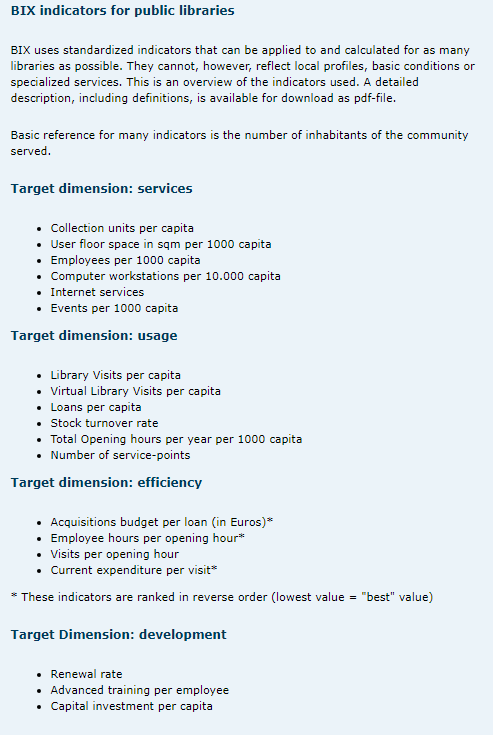 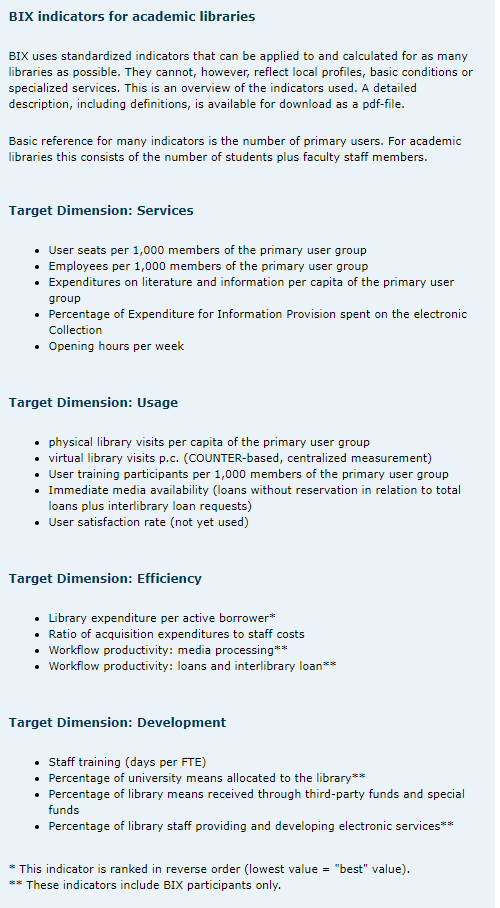 Petr Balog, 2018
[Speaker Notes: 17 indicators for academic and 18 for public libraries
4 dimensions: service, usage, efficiency and development]
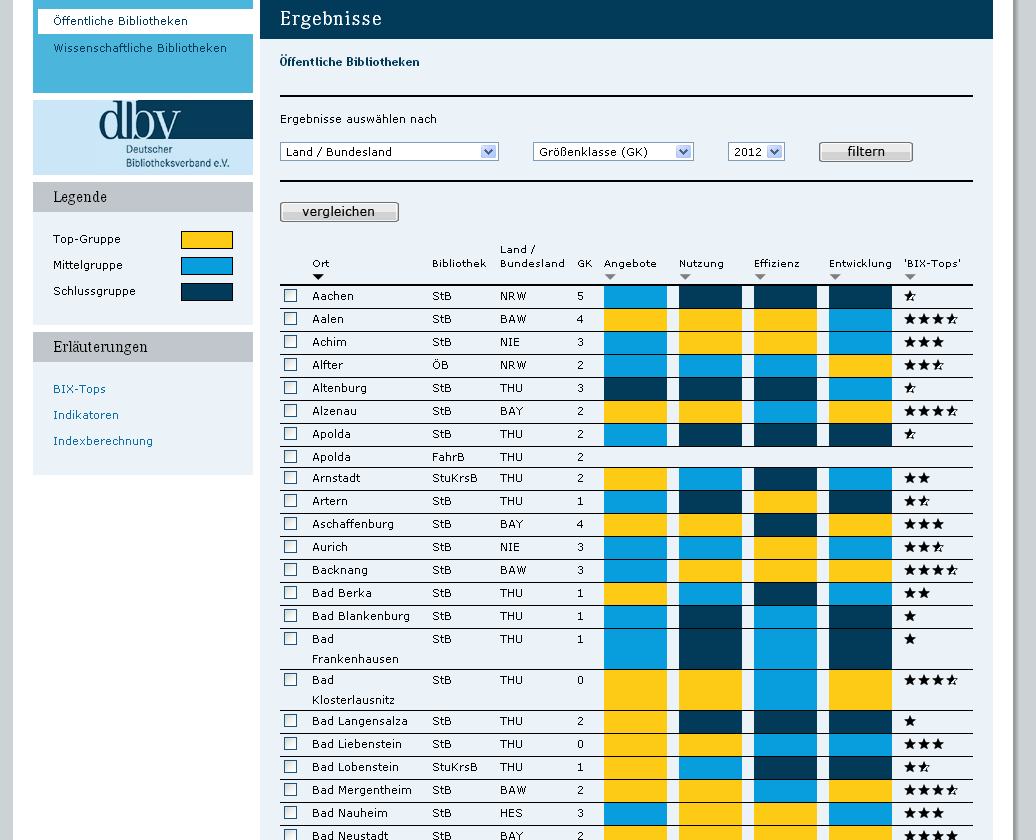 Petr Balog, 2018
Benchmarking projekti: America’s Star Libraries
rangiranje američkih narodnih knjižnica od strane časopisa Library Journal – od 2008
Top-star knjižnice 2016 http://lj.libraryjournal.com/2016/11/managing-libraries/lj-index/class-of-2016/americas-star-libraries-2016-top-rated-libraries/#_ 
Uspoređuje knjižnice u istom proračunskom razredu 
Četiri pokazatelja(po glavi korisničke populacije): 
cirkulacija
posjete
sudjelovanje u knjižničnim programima
javno dostupan internet
Preduvjeti za knjižnice: 
opsluživati populaciju od min 1000  korisnika
Min. proračun $10.000
kvantitativne mjere
Petr Balog, 2018
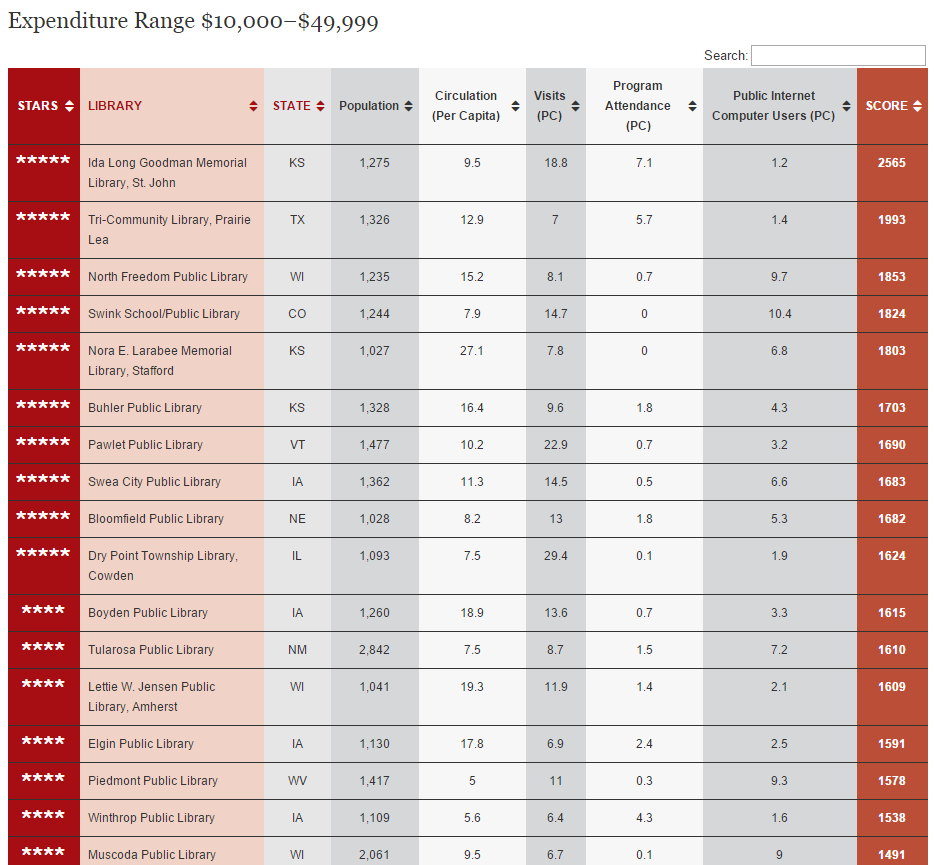 Petr Balog, 2018
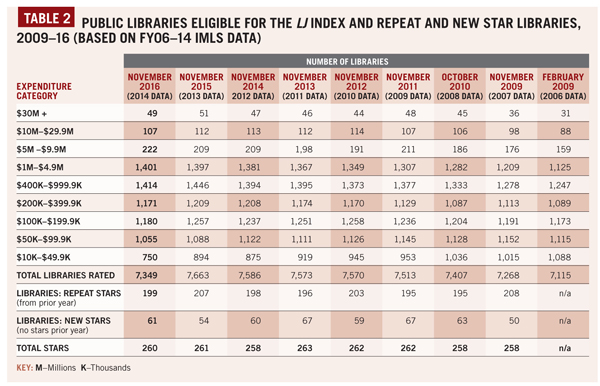 Petr Balog, 2018
Source: Library Journal http://lj.libraryjournal.com/2016/11/managing-libraries/lj-index/class-of-2016/americas-star-libraries-2016-top-rated-libraries (2017-8-10)
Benchmarking projekti: Library Ranking Europe (LRE)
Od 2014 (pilot-projekt)
Trenutačno (2018.) – oko 60-ak narodnih knjižnica 
sustav dodjele zvjezdica (1-6)
Pristup usmjeren na korisnike (tajanstveni kupac)
Mjere: 
komunikacija s korisnicima, marketing knjižnice, položaj, vidljivost i dostupnost, usluge i proizvodi, prostori, odabir zbirki, sloboda izraza, sloboda izbora.
Petr Balog, 2018
[Speaker Notes: Companies and institutions that produce goods or services often use ranking systems for development of their products. This includes for example hotels, restaurants, schools, universities and cities.  Ranking is however an instrument that is not commonly used among public libraries. We are proposing a ranking system that stimulates benchmarking and strengthens the citizen and customer perspective.
It exists however already a variety of ranking and rating systems in the library sector. There are examples in USA, Great Britain and Germany, but they are mostly based on hard facts as economy, staff, circulation, visits and they are primarily indicating efficiency.  Our initiative, Library Ranking Europe (LRE), is based on the perspective and the needs of the citizen and customer.  We anticipate that the customer is more interested for example in personal service, supply of media and opening hours.  The existing customer surveys do not always provide information that is useful for improving services .
This assessment, this ranking, is based on the Nordic public library tradition and ideology.  In the Nordic countries public libraries are important for freedom of expression and democracy, culture, education,  research  and social development.
The ambition with LRE is to visit, observe and to rank European public libraries. We are using the method of Mystery shopping. Aspects we especially investigate are access to information about the respective library, location and the customer service.  Site, visibility and accessibility are of main importance including public transport, handicap accessibility and opening hours. Services and supplies that are included in the surveys are for example media and fees, cafés, lavatories and identifiable staff.  Architecture, aesthetics and premises, standard concerning lighting and facilities for children and youth are observed. The versatility of the library regarding supply of media and the presence of controversial titles and authors is also evaluated. 
Evaluations are summarised in a scale of six levels, six stars being the highest level .]
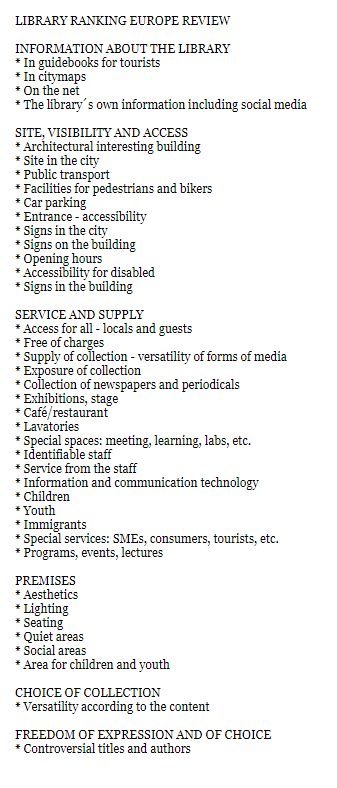 Criteria for assessment
Petr Balog, 2018
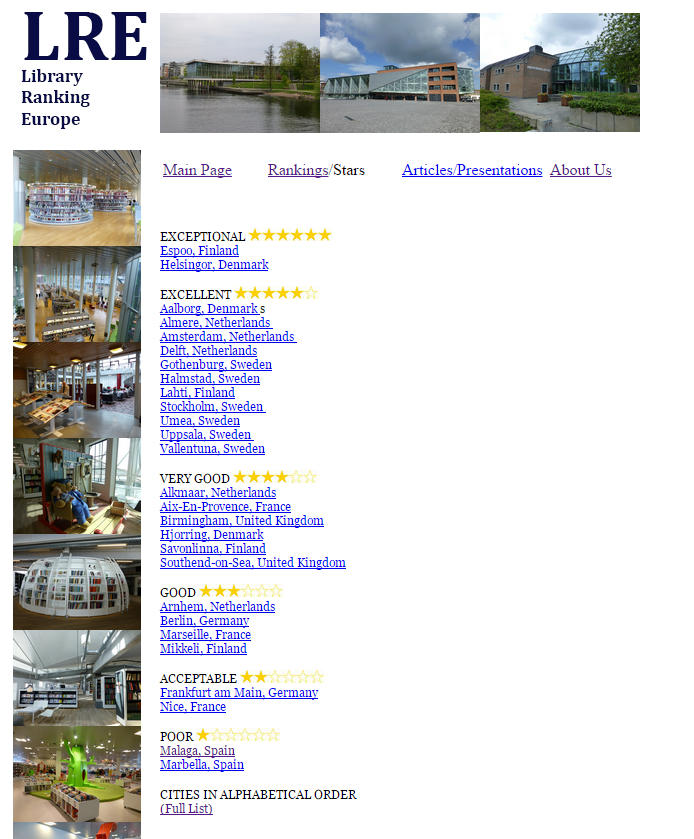 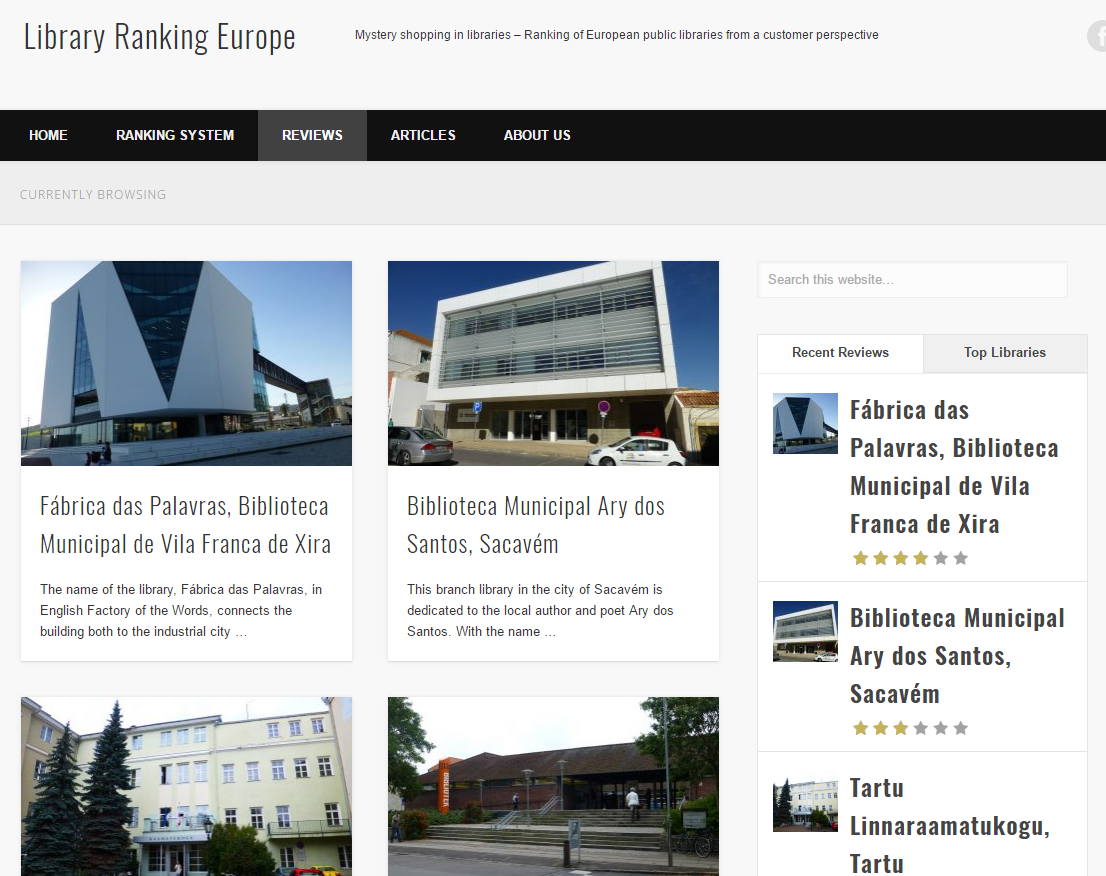 Petr Balog, 2018
Instructor Contact Information
Petr Balog, 2018